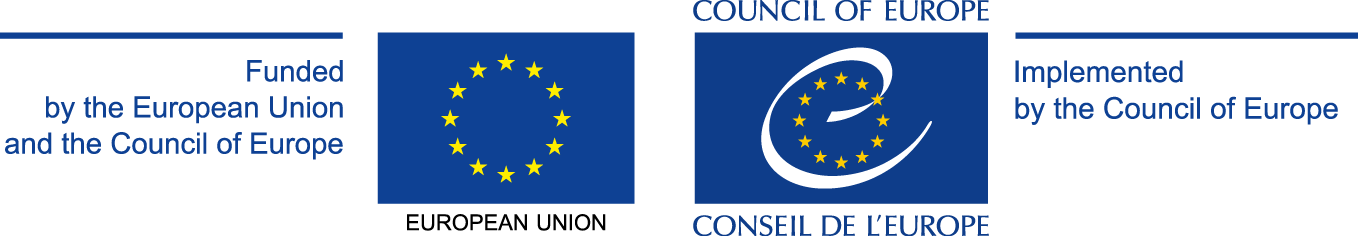 Avropa İnsan HüquqlarI KONVENSİYASI vəAvropa İnsan HüquqlarI MƏHKƏMƏSİ
TəlİMÇİ: Ruhİyyə İsayeva

Azərbaycan RespublİkasI Vəkİllər KollegİYasININ ÜZVÜ
hüquqşünaslar üçün təlİm		23-24 fevral 2017-ci il 		Bakı,  Azərbaycan
AİHK-nın 8-ci maddəsiHər kəsin öz şəxsi və ailə həyatına hörmət hüququ
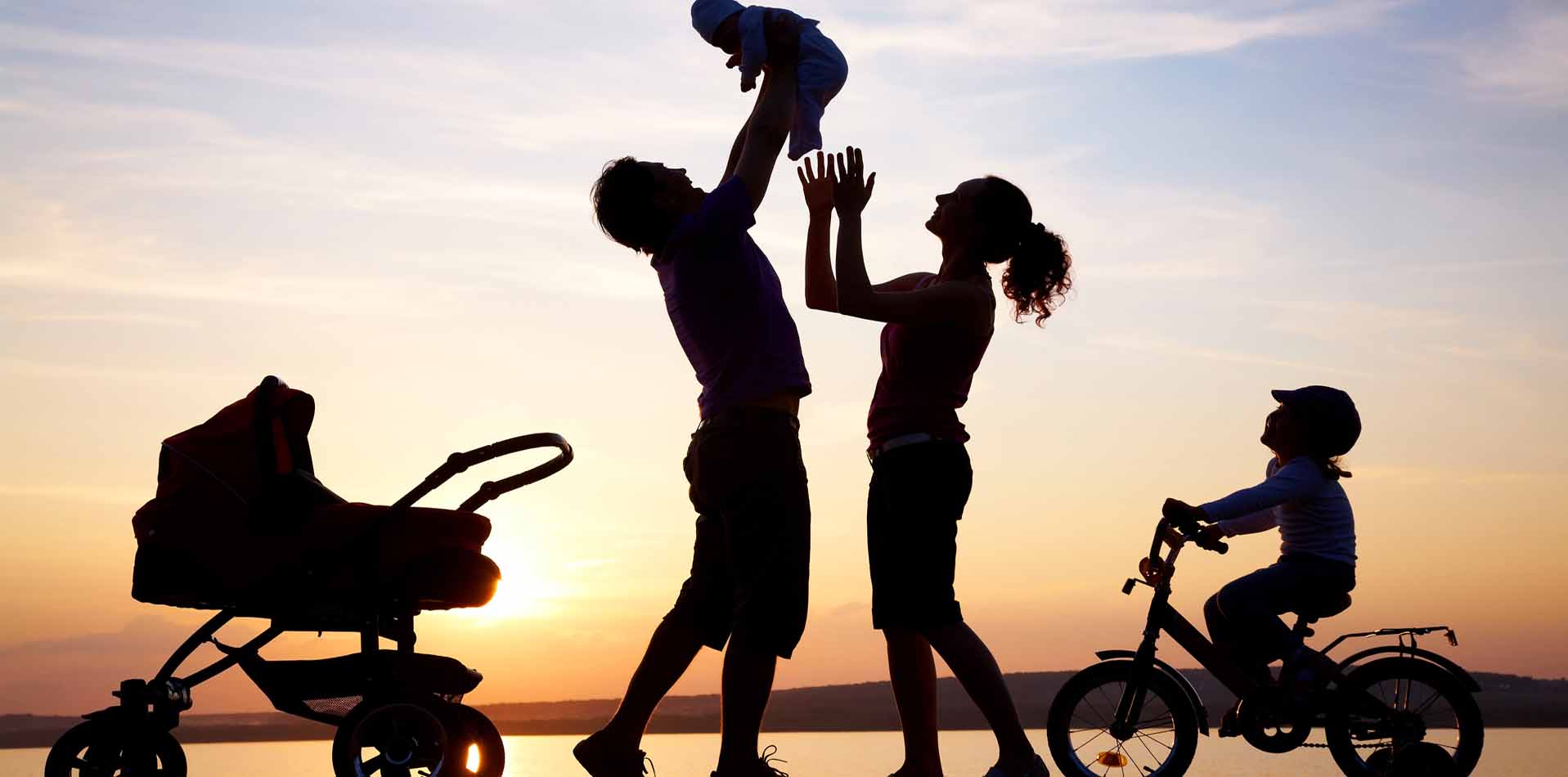 Ailə həyatı
Ailə həyatı
«Ailə həyatı» anlayışı Konvensiyanın mövcud olduğu müddət ərzində daima təkamül etmişdir, sosial və hüquqi dəyişiklikləri nəzərə almaq məqsədilə hazırda da inkişaf etməkdədir. 

Şəxsi həyat anlayışına uyğun olaraq Məhkəmə ailə həyatı anlayışının təfsir edilməsində çevik yanaşmaya sadiq qalır, bununla belə müasir ailə tərkibinin müxtəlif olması, boşanma və tibbi inkişafın nəticələri nəzərdən qaçmamalıdır. 

Bu müddəanın mətninə uyğun olaraq, ailə həyatı şəxsin həyatının ailə məsələləri, asudə və digər sahələri müstəvisində birbaşa yer tutur, dövlət heçnədən ailə həyatına müdaxilə etməməlidir. 

8 saylı Maddə ailə həyatını qurmaq hüququnu (məsələn, evlənmək və ya uşağı olmaq imkanı vasitəsilə) özündə ehtiva etmir (12 saylı Maddə evlənmək və ailə qurmaq hüququna zəmanət verir).
Ailə həyatı nədən ibarətdir?
Bir qayda olaraq, Məhkəmə hər bir iş üzrə faktlara əsaslanaraq ailə həyatının mövcud olmasına dair qərar çıxarır; bu zaman tətbiq edilən ümumi prinsip tərəflər (ər-arvad) arasında sıx şəxsi münasibətlərin olub-olmamasından ibarətdir. 

Məhkəmənin presedent əsaslı yanaşması ailə həyatını formalaşdıran və formalaşdırmayan münasibətlərin sayının hər zaman müəyyən edilə bilməməsini bildirməsinə baxmayaraq, 8 saylı Maddənin avtomatik müdafiəsi altına düşən münasibətlərin sayı artmaqdadır.
Hansı ailələr 8-ci maddənin əhatə dairəsinə düşür?
Qanuni və həqiqi nikahlar 8-ci maddə ilə hər zaman müdafiə olunurlar.

Belə nikahda olan valideynlər və onların övladları arasında münasibətlər hər zaman 8-ci maddənin 1-ci bəndinin əhatə dairəsinə düşür.

Berrehabın Niderlanda qarşı işi (21 iyun 1988)

Qanuni və həqiqi nikahda olan valideynlərin dünyaya gətirdikləri övlad qanunun qüvvəsi daxilində anadan olduğu andan və dünyaya gəlməsi faktı əsasında həmin nikah münasibətlərin bir hissəsinə çevrilir.

Uydurma və formal nikahlar 8-ci maddənin əhatə dairəsinin kənarında qala bilərlər
Nikah ailə həyatına sahib olmaq üçün vacibdirmi?
8-ci maddə ananın ailə vəziyyətindən asılı olmayaraq ana ilə övladı arasındakı münasibətlərə avtomatik olaraq tətbiq edilir 
Marks Belçikaya qarşı iş (13 iyun 1979-cu il)

Övladları ilə birlikdə yaşayan, lakin evli olmayan cütlüklər AİLƏ hesab edilir

Consonun İrlandiyaya qarşı iş  (18 dekabr 1986-cı il)

Münasibətlərin sabit xarakteri və nikah əsaslı ailədən seçilməməsi faktı ilə bağlı Məhkəmənin gəldiyi qənaətdə öz əksini tapmışdır.
Nikahsız yaşama ailə həyatına sahib olmaq üçün vacibdirmi?
Valideynlərin ailə vəziyyətindən asılı olmayaraq nikahsız yaşama ailə həyatının qəti şərti deyil.

Berrehab Niderlanda qarşı (nikahı pozulmuş ata)
Kroon və Orsun (nikahsız yaşayan cütlük)

Beləliklə, nikahı pozulmuş, ayrılmış və razılıq əsasında artıq birgə yaşamayan ailə üzvləri 8-ci maddə ilə müdafiə olunurlar.
Nikahsız yaşama və ya nikah olmadıqda ailə həyatı mövcud ola bilərmi?
Buqaneminin Fransaya qarşı iş (24 aprel 1996-cı il) 

“8-ci maddənin əsaslandığı ailə həyatı anlayışı nikahsız yaşama olmadıqda belə valideyn və onun övladı arasındakı (bu övladın qanuni doğulub-doğulmadığından asılı olmayaraq) bağlılığa şamil edilir. Bu bağlılıq müstəsna hallarda baş verə bilən sonrakı hadisələr nəticəsində qırıla bilər.” 
Bu prinsipi tətbiq etməklə şikayətçi ilə onun qanundan kənar anadan olmuş oğlu arasında münasibətlər və onun kiminləsə çox sürməyən cinsi əlaqədə olması yuxarıdakı müddəanın mənası çərçivəsində ailə həyatına bərabər olan kimi qəbul edilmişdir.
Nikahsız yaşama və ya nikah olmadıqda ailə həyatı mövcud ola bilərmi?
Söderbek İsveçə qarşı iş (28 oktyabr 1998)

Məhkəmə bu işdə evli olmayan ata və onun qızı arasında heç zaman birgə yaşamanın və ya müntəzəm əlaqənin olmamasına baxmayaraq ailə həyatının mövcudluğu faktı qəbul edilmişdir.
Qan qohumluluğu olmadan ailə həyatı davam edə bilərmi?
Ailə həyatının mövcud olub-olmamasını müəyyən edərkən Məhkəmənin vəziyyətə dair bioloji deyil, sosial faktlara açıq üstünlük verməsinə baxmayaraq, yalnız bir dəfə qan qohumluğu ilə bağlı olmayan şəxslər arasında ailə həyatının mövcud olması qənaətinə gəlinmişdir. 

X-nin, Y-nin və Z-nin Birləşmiş Krallığa qarşı (26 aprel 1997-ci il)
Məhkəmə bildirmişdir ki, transseksual kişi və onun donor vasitəsilə süni mayalanma nəticəsində anadan olmuş oğlu arasında münasibətlər ailə həyatına bərabər olmuşdur. 
Bu qənaətə gəldikdə Məhkəmə 1) sözügedən münasibətlərin digər cəhətlər baxımından ənənəvi ailə mühitindən seçilməməsini, 2) transseksualın uşağın atası kimi donor vasitəsilə süni mayalanma prosesində iştirak etməsini mühüm amil kimi qəbul etmişdir.
Qan qohumluluğu özü-özlüyündə yetərli cəhətdirmi?
Ailə həyatının təşkil edilməsində bioloji bağlılığın olmaması münasibətlərin ailə həyatına aparmasının qarşısını almadıqda belə, qan və ya genetik bağlılıq da ailə həyatının təşkil edilməsi baxımından yetərli amil kimi görünmür. 

Bu səbəbdən sperma donoru ilə donorluq nəticəsində anadan olmuş uşaq arasında mövcud münasibət qan bağlılığı ilə yanaşı bu şəxslər arasında sıx şəxsi münasibətlərin olmayacağına qədər 8-ci maddə üzrə ailə həyatına bərabər tutulmur.

G. Niderlanda qarşı iş (8 fevral 1993-cü il)
Qan qohumluluğu ailə həyatı hesab edilməsi üçün yetərli cəhətdirmi?
Marks Belçikaya qarşı iş (13 iyun 1979)
Ailə həyatı uşaqlar və onların nənə-babaları arasında ola bilər, çünki nənə- babalar “ailə həyatında mühüm rol oynayırlar” 

Ailə həyatı anlayışı həm uşaq çağında (Olssonun İsveçə qarşı iş (24 mart 1988-ci il)), həm də yaşa dolduqda (Buqaneminin Fransaya qarşı iş (24 aprel 1996-cı il)) doğma bacı-qardaşa da aid edilir. 

Boylun Birləşmiş Krallığa qarşı işi (9 fevral 1993) 
Ailə həyatı anlayışı əmi/dayı və ya xala/bibi ilə onların qardaşı/bacısı qızı və ya oğlu arasında münasibətləri ehtiva edə bilər; bir şərtlə ki, sıx şəxsi münasibətlərin olmasına dair konkret sübut olsun. 
Məhkəmə əmi/dayı ilə bacı/qardaş oğlu arasında ailə həyatının mövcud olması qənaətinə gəlmişdir; belə ki, oğlan həftə sonunu əmisi/dayısı ilə qalırdı, ölkənin rəsmi qurumları isə əmini/dayını oğlan üçün “atanı təcəssüm edən” yaxşı bir nümunə hesab edirdilər.
Qan qohumluluğu ailə həyatı hesab edilməsi üçün yetərli cəhətdirmi?
Jolie & Lebr Belçikaya qarşı (14 may 1986)

Valideynlər və ikinci nikah/ikinci dəfə nikahsız yaşama və ya nikahdan kənar/qeyri-qanuni və ya zina münasibətləri nəticəsində doğulmuş uşaqlar arasında ailə həyatı mövcud ola bilər (xüsusilə də övlad atası tərəfindən tanıldıqda və tərəflər arasında sıx şəxsi münasibətlər olduqda) 

X. Fransaya qarşı (5 oktyabr 1982)
Söderbek İsveçə qarşı iş (28 oktyabr 1998)

 Övladlığa uşaq götürmüş valideynlər və evladlığa götürülmüş uşaqlar arasında münasibətlər prinsipcə 8 saylı Maddənin müdafiəsi altına düşür.
AİHK-nın 8-ci maddəsiHər kəsin öz şəxsi və ailə həyatına hörmət hüququ
Şəxsi həyat
ŞƏXSİ HƏYAT
Kostello-Roberts Birləşmiş Krallığa qarşı iş (25 mart 1993-cü il)
«Şəxsi həyat geniş, açıqlanması müfəssəl tərifə belə sığmayan bir məfhumdur.»
Bu anlayış özəl həyat yaşamaq hüququndan daha genişdir, hər kəsin bir şəxsiyyət kimi azad inkişaf etmək və yetkinləşmək hüdudları ilə təmasdadır. 

Nimits Almaniyaya qarşı iş (16 dekabr 1992-ci il)
Məhkəmə 1992-ci ildə bildirmişdir ki, … şəxsi həyat anlayışını şəxsin öz həyatını seçdiyi kimi yaşaya biləcəyi “daxili çevrə” hüdudları ilə məhdudlaşdırmaq və bu “daxili çevrə” hüdudlarının əhatə etmədiyi ətraf dünyadan kənara çıxmamaq olduqca əngəlli olardı. 
Şəxsi həyata hörmətlə yanaşmaq digər insanlarla münasibət qurmaq və inkişaf etdirmək hüququnu müəyyən dərəcəyə qədər özündə ehtiva etməlidir. Məhz buna görə digər şəxslərlə və kənar dünya ilə münasibətləri inkişaf etdirmək hüququ mütləq olaraq şəxsi həyata daxildir.
Hansı münasibətlər Şəxsi Həyatı təşkil edir?
Ailə həyatından kənarda qalan münasibətlər:

Himayədar valideynlərlə onların himayəyə götürdükləri uşaqlar arasındakı münasibətlər (Uşaq və onu böyüdən, onun qayğısına qalmış ögey valideynlər arasında münasibətlər)


Nikahda olmayan cütlüklər arasındakı münasibətlər (misal üçün: uşağı olan və ya olmayan homoseksuallar və onların partnyorları arasındakı münasibətlər).
SUAL
Şəxsi həyat sevimli ev heyvanı və onun sahibi arasında münasibətlərə şamil edilirmi?
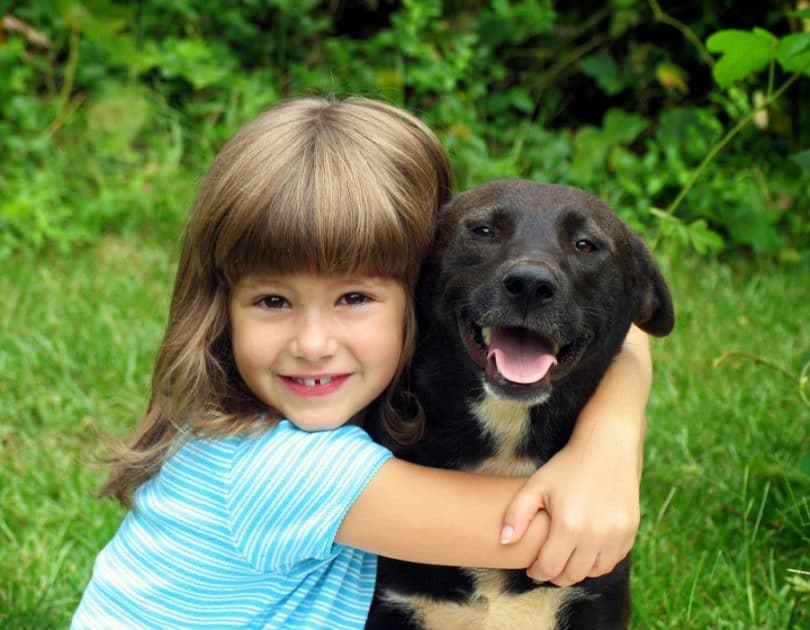 Hansı münasibətlər Şəxsi Həyatı təşkil etmir?
X. İslandiyaya qarşı iş
Heyvanın sahibi ilə heyvan arasındakı münasibətlər;

Kresten Filtenborq Mortensenin əmlakının idarəçisi Danimarkaya qarşı 
Şəxsin nikahdankənar övladı ilə onun cəsədi (qohumluq əlaqələrinin müəyyənləşdirilməsi üçün DNT testinin aparılması məqsədi ilə eksqumasiya olunmuş cəsəd) arasındakı münasibətlər;

X. Birləşmiş Krallığa qarşı iş
Məhbus ilə onun həbsxana şəraiti ilə bağlı kampaniyaya başlamaq məqsədi ilə yazışdığı şəxs arasındakı münasibətlər.
Ətraf mühitin mühafizəsi ilə əlaqədar olaraq Konvensiya ilə qorunan hüquqlar
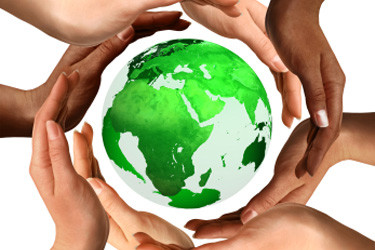 8-ci maddə və ətraf mühitlə bağlı hüquqlar

8-ci maddə və sağlam ətraf mühitdə yaşamaq hüququ
8-ci maddə və ətraf mühitlə bağlı hüquqlar
8-ci  maddə ətraf mühitlə bağlı müxtəlif işlərə tətbiq edilib, lakin bu o demək deyil ki, hər dəfə ətraf mühitlə bağlı problemlər yarandıqda 8-ci maddə pozulmuş olur.

Konvensiya ilə təmin edilən hüquq və azadlıqlar sırasına ətraf mühitin mühafizəsi hüququ daxil edilməyib.

Kurtatos Yunanıstana qarşı iş
«Nə 8-ci maddədə, nə də  Konvensiyanın hər hansı digər maddəsində ümumən ətraf mühitin mühafizəsinin təmin edilməsi konkret olaraq nəzərdə tutulmayıb, bu konkret aspektin digər beynəlxalq sənədlər və daxili qanunvericilik baxımından araşdırılması daha məqsədəuyğundur».
8-ci maddə və ətraf mühitlə bağlı hüquqlar
Ətraf mühitlə əlaqədar fərdi hüquqların Konvensiya əsasında qorunması məsələsinə ehtiyatla yanaşmaq lazımdır. 

Presedent hüququndan aydın olur ki, bir tərəfdən (və ən önəmlisi), ətraf mühitin mühafizəsi cəmiyyətin ümumi marağında olan məsələdir və Konvensiya ilə təmin edilən müəyyən hüquq və azadlıqların həyata keçirilməsinin məhdudlaşdırılmasına bu məqsədlə edilən müdaxilələrə müəyyən hallarda haqq qazandırıla bilər.

Digər tərəfdən, bu, həm də, fərdi maraqlara aid məsələdir və pis ekoloji mühitdə yaşamaq fərdlərin Konvensiyada, xüsusilə 8-ci maddədə nəzərdə tutulmuş hüquqlarını poza bilər.
8-ci maddə və ətraf mühitlə bağlı hüquqlar
Birinci aspektlə bağlı məhkəmə qəbul edir ki, cəmiyyətin ümumi maraqlarının tələbləri ilə fərdlərin əsas hüquqlarının müdafiəsi tələbləri arasında balansın müəyyən edilməsində dövlətlər geniş qiymətləndirmə sərbəstliyinə malikdirlər.

Dövlət bu sahədə müdaxiləyə haqq qazandırmaq üçün «yetərli» əsaslar gətirməli və konkret halda qanuni məqsədlərə nail olmaq üçün istifadə edilə biləcək daha yumşaq vasitələrin olmadığını sübut etməlidir.

Beləliklə, ətraf mühitin mühafizəsi ilə bağlı kollektiv maraqların müdafiəsi 8-ci maddə ilə təmin edilən hüquqlara qoyulan ayrı- ayrı məhdudiyyətlərə haqq qazandırmaq üçün əsas təşkil edir.
8-ci maddə və ətraf mühitlə bağlı hüquqlar
Bakli Birləşmiş Krallığa qarşı iş (1997)

Qaraçı mənşəli Britaniya vətəndaşı olan ərizəçi üç uşağı ilə bilikdə öz torpağında yerləşən furqonlarda yaşayırdı. Ərizəçinin bacısının ailəsinə qonşu ərazidə iki furqondan ibarət yaşayış evinin yerləşdirilməsi üçün müvəqqəti icazə verildiyinə görə ərizəçi bələdiyyə şurasına öz ərazisində üç furqon yerləşdirmək üçün icazə almaq məqsədi ilə müraciət etdi. Onun ərizəsi, digər səbəblərlə yanaşı, bu səbəbə görə rədd edildi ki, furqonların yerləşdirilməsi kənd təsərrüfatı təyinatlı açıq landşaftı korlayacaq, bu isə yerli ərazinin həddən artıq tikililərlə yüklənməsinə yol verməyən inkişaf planına ziddir. Məhkəmə qeyd etdi ki, şəhər və kənd yerlərində məskunlaşmaların planlaşdırılması sxemləri cəmiyyətin maraqları naminə qəbul edilmiş siyasətlərin icrası məqsədi ilə diskresion səlahiyyətlərin həyata keçirilməsini özündə ehtiva edir və etiraf etdi ki, milli hakimiyyət orqanları planlaşdırma siyasətlərinin seçilməsi və icrası məsələlərində çoxsaylı yerli faktorlar arasında ən yaxşı planlaşdırma siyasətinin və ya planlaşdırma məsələlərində ən münasib fərdi tədbirin müəyyənləşdirilməsində geniş qiymətləndirmə sərbəstliyinə malikdirlər.
8-ci maddə və sağlam ətraf mühitdə yaşamaq hüququ
Təmiz və sakit ətraf mühitdə yaşamaq hüququ Konvensiyada birbaşa nəzərdə tutulmayıb, amma hər hansı şəxs səs-küyün və ya çirklənmənin təsirinə birbaşa və ciddi surətdə məruz qalırsa, 8-ci maddə üzrə məsələ meydana çıxa bilər. 
Bunun üçün müdaxilə ərizəçinin mənzil toxunulmazlığına, şəxsi və ya ailə həyatına hörmət hüququna birbaşa təsir göstərməlidir
8-ci maddə və sağlam ətraf mühitdə yaşamaq hüququ
Fadeyeva Rusiyaya qarşı işdə (2005)

Məhkəmə xatırlatdı ki, bu və ya digər işdə ətraf mühitin çirkləndirilməsinin mənfi nəticələri müəyyən zəruri minimal həddə çatmalıdır ki, 8-ci maddənin həmin işə tətbiqi mümkün olsun. 

Bu minimal həddin qiymətləndirilməsi nisbi xarakter daşıyır və işin faktlarından, eləcə də insanın fiziki və psixi vəziyyətinə mənfi təsirin intensivliyindən, davamiyyətindən və doğurduğu nəticələrdən asılıdır. 

Həmçinin ərazinin ümumi ekoloji vəziyyəti də nəzərə alınmalıdır. Əgər barəsində şikayət edilən ekoloji zərər müasir şəhər həyatına xas olan ekoloji zərərlə müqayisədə az əhəmiyyətlidirsə, Məhkəmə 8-ci maddə üzrə şikayəti əsaslı hesab etmir.
8-ci maddə və sağlam ətraf mühitdə yaşamaq hüququ
Beləliklə, ətraf mühit problemləri ilə bağlı şikayətlərinə 8-ci maddənin tətbiq edilməsi üçün 
ərizəçi sübut etməlidir ki,
 
1) Onun şəxsi həyatına faktiki müdaxilə baş verib və 

2) Həmin müdaxilənin sərtlik dərəcəsi zəruri minimal həddə çatıb.
8-ci maddə və sağlam ətrafda yaşamaq hüququ
Moreno Qomes İspaniyaya qarşı işdə (2004)

Ərizəçi şəxsi həyatına hörmət hüququnun pozulduğunu iddia edərək bildirmişdi ki, gecə vaxtı insanların yuxulamasına narahatlıq yaradan səs-küylə əlaqədar Valensiyada bələdiyyə orqanlarının hərəkətsizliyi səbəbindən onun gecələr yatmaq hüququ uzun illərdir ki, pozulur. 
Məhkəmə müəyyən etdi ki, ərizəçi gecə saatlarında qaçılmaz səs-küyün və bununla əlaqədar problemlərin olduğu ərazidə yaşayır və qeyd etdi ki, bələdiyyə özünün müəyyən etdiyi qaydaların dəfələrlə pozulmasına dözüb və hətta özü buna şərait yaradıb ki, bunun da nəticəsində gecə saatlarında səs-küyün yol verilən həddən yüksək olması və gündəlik həyatında ərizəçi üçün narahatlıqların yaranması halları baş verib. O, bu qənaətə gəldi ki, İspaniya hökuməti ərizəçinin mənzil toxunulmazlığına və şəxsi həyatına hörmət hüququnu təmin etməkdən ibarət pozitiv öhdəliyini yerinə yetirməyib və Konvensiyanın 8-ci maddəsini pozub. 
Ümumən ekoloji vəziyyətin pisləşməsi təklikdə dövlətin 8-ci maddə əsasında məsuliyyətə cəlb olunması üçün yetərli deyil.
8-ci maddə və sağlam ətrafda yaşamaq hüququ
Kirtatos Yunanıstana qarşı iş (2003)

Dövlət orqanları ərizəçilərin mülkiyyətlərinin yanında binaların tikintisi barədə iki icazənin ləğv olunması haqqında iki məhkəmə qərarını yerinə yetirməmiş və beləliklə, ərizəçilərin yaşadığı yerin ətrafında dağıntı törədilərək, onların şəxsi həyatına mənfi təsir etmişdi, Məhkəmə bu işdə iki aspekti qeyd etmişdi. O, tikinti işlərinin onların mülkiyyətinin yaxınlığındakı bataqlıq ərazini dağıtması və tikintinin onların evlərinin yerləşdiyi ərazinin mənzərəsinə xələl gətirməsi barədə ərizəçilərin arqumentini rədd etməklə qeyd etdi ki, ətraf mühitin çirkləndirilməsi fərdlərin rifahına təsir göstərə və hətta sağlamlıqlarına ciddi təhlükə yaratmasa belə, onların mənzil toxunulmazlığına, o cümlədən şəxsi və ailə həyatına hörmət hüququna mənfi təsir göstərə bilər. Lakin 8-ci maddənin tətbiqi üçün müdaxilənin fərdin şəxsi və ya ailə həyatına yetirdiyi ziyan mövcud olmalıdır: bu işin hallarını nəzərə alaraq Məhkəmə bu qənaətə gəldi ki, ərizəçilərin evlərinin yaxınlığındakı ərazidə tikinti işlərinin aparılmasının onlar üçün yaratdığı narahatlıqlar 8-ci maddənin tətbiqi üçün zəruri olan dərəcədə ciddi səviyyəyə çatmayıb.
8-ci maddə və sağlam ətrafda yaşamaq hüququ
Ərizəçilərin şəxsi və ailə həyatına hörmət hüququnun müdafiəsinə yönələn məhkəmə qərarlarının dövlət tərəfindən yerinə yetirilməməsi dövlətin 8-ci maddə üzrə məsuliyyətini doğura bilər, çünki bu hal ərizəçilərin  müdafiəsi üçün nəzərdə tutulan prosessual təminatları hər cür müsbət təsirlərdən məhrum edir. 

Taşkın Türkiyəyə qarşı iş (2006)

Bu işdə şikayət qızıl mədənində fəaliyyət göstərməsinə icazə verilmiş məhdud məsuliyyətli şirkətin öz işində zəhərli kimyəvi proseslərdən istifadə etməsi ilə əlaqədar idi. Bu işdə 8-ci maddənin pozulduğu müəyyən edildi, belə ki, şirkətin fəaliyyətinin insanların sağlamlığına ziyan vurması, yaxın ərazidən axan suları çirkləndirməsi və yerli ekoloji sistemə dağıdıcı təsir göstərməsi səbəbindən icazələri ləğv etmiş inzibati məhkəmələrin qərarları Ətraf mühitin mühafizəsi və meşə təsərrüfatı nazirliyinin birbaşa tapşırıqları nəticəsində yerinə yetirilməmişdi.
Q r u p    İ ş İ
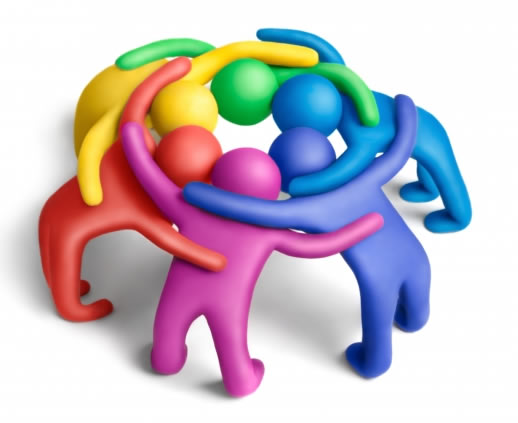 TəlİMİN YEKUNU
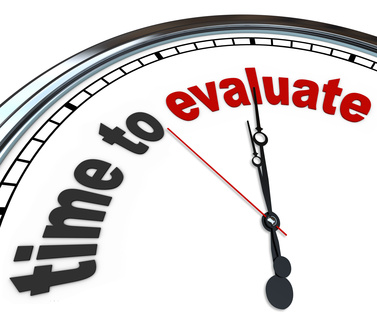 Son Söz

Qiymətləndirmə